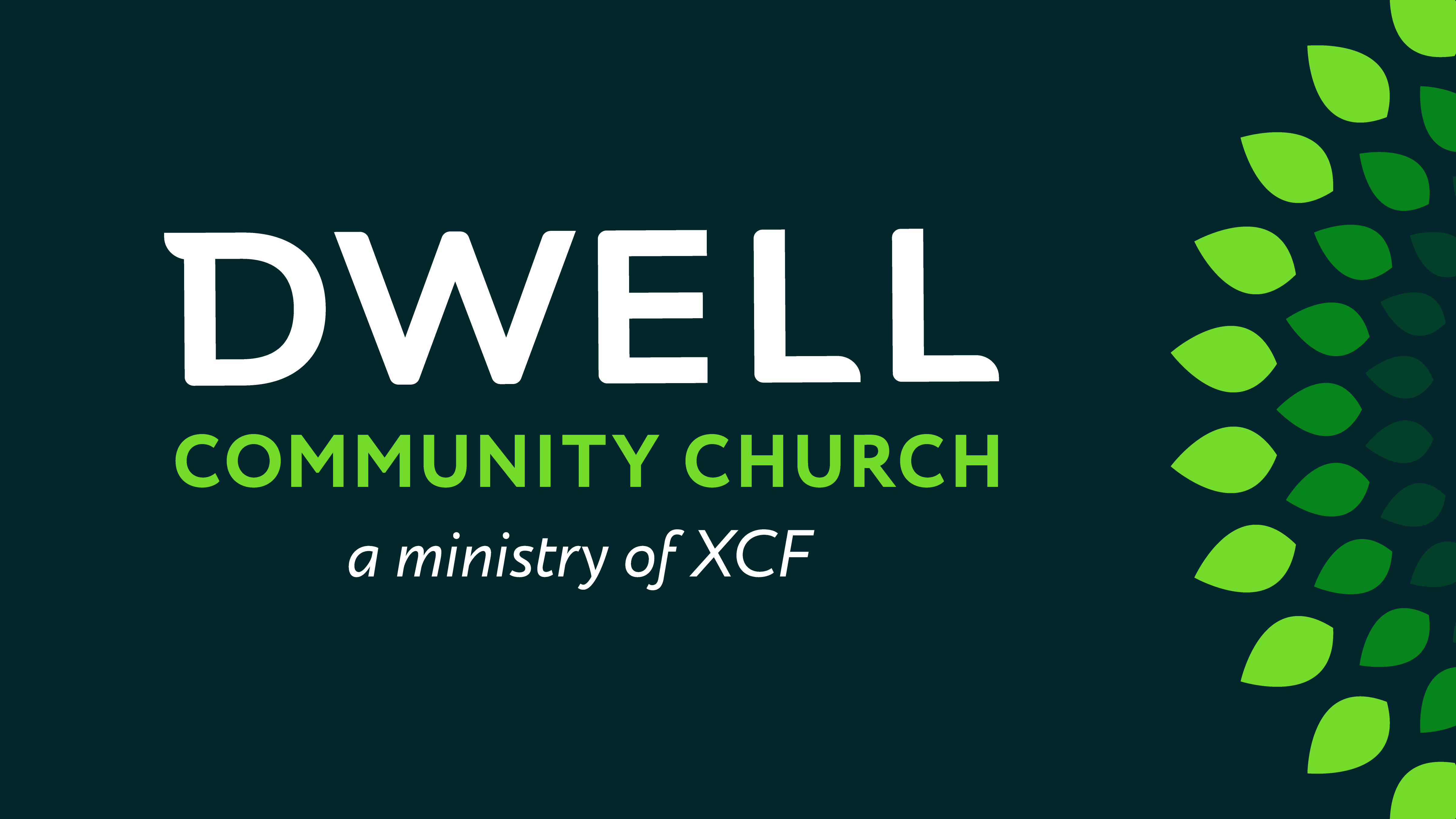 R O M A N S
Romans 13 & 14 Christian Freedom
R O M A N S
Romans 13:8 Owe nothing to anyone except to love one another; for he who loves his neighbor has fulfilled the law. 9 For this, “You shall not commit adultery, You shall not murder, You shall not steal, You shall not covet,” and if there is any other commandment, it is summed up in this saying, “You shall love your neighbor as yourself.” 10 Love does no wrong to a neighbor; therefore love is the fulfillment of the law.
Romans 14 Matters of Conscience
R O M A N S
Romans 13:7 Give to everyone what you owe them: Pay your taxes and government fees to those who collect them, and give respect and honor to those who are in authority.
Romans 13:8 Owe nothing to anyone except to love one another; for he who loves his neighbor has fulfilled the law. 9 For this, “You shall not commit adultery, You shall not murder, You shall not steal, You shall not covet,” and if there is any other commandment, it is summed up in this saying, “You shall love your neighbor as yourself.” 10 Love does no wrong to a neighbor; therefore love is the fulfillment of the law.
Romans 14 Matters of Conscience
R O M A N S
Romans 13:7 Give to everyone what you owe them: Pay your taxes and government fees to those who collect them, and give respect and honor to those who are in authority.
Romans 13:8 Owe nothing to anyone except to love one another; for he who loves his neighbor has fulfilled the law. 9 For this, “You shall not commit adultery, You shall not murder, You shall not steal, You shall not covet,” and if there is any other commandment, it is summed up in this saying, “You shall love your neighbor as yourself.” 10 Love does no wrong to a neighbor; therefore love is the fulfillment of the law.
Romans 14 Matters of Conscience
R O M A N S
Romans 13:8 Owe nothing to anyone except to love one another; for he who loves his neighbor has fulfilled the law. 9 For this, “You shall not commit adultery, You shall not murder, You shall not steal, You shall not covet,” and if there is any other commandment, it is summed up in this saying, “You shall love your neighbor as yourself.” 10 Love does no wrong to a neighbor; therefore love is the fulfillment of the law.
Romans 14 Matters of Conscience
R O M A N S
“fulfill the law…”
Romans 7:6 But now we have been released from the Law, having died to that by which we were bound, so that we serve in the newness of the Spirit and not in oldness of the letter.
Romans 13:8 Owe nothing to anyone except to love one another; for he who loves his neighbor has fulfilled the law. 9 For this, “You shall not commit adultery, You shall not murder, You shall not steal, You shall not covet,” and if there is any other commandment, it is summed up in this saying, “You shall love your neighbor as yourself.” 10 Love does no wrong to a neighbor; therefore love is the fulfillment of the law.
Romans 14 Matters of Conscience
R O M A N S
We are released from all of the persnickety rules, and freed to simply live out the spirit of the law
“fulfill the law…”
Romans 7:6 But now we have been released from the Law, having died to that by which we were bound, so that we serve in the newness of the Spirit and not in oldness of the letter.
Romans 13:8 Owe nothing to anyone except to love one another; for he who loves his neighbor has fulfilled the law. 9 For this, “You shall not commit adultery, You shall not murder, You shall not steal, You shall not covet,” and if there is any other commandment, it is summed up in this saying, “You shall love your neighbor as yourself.” 10 Love does no wrong to a neighbor; therefore love is the fulfillment of the law.
Romans 14 Matters of Conscience
R O M A N S
We are released from all of the persnickety rules, and freed to simply live out the spirit of the law
“fulfill the law…”
Romans 7:6 But now we have been released from the Law, having died to that by which we were bound, so that we serve in the newness of the Spirit and not in oldness of the letter.
Romans 13:8 Owe nothing to anyone except to love one another; for he who loves his neighbor has fulfilled the law. 9 For this, “You shall not commit adultery, You shall not murder, You shall not steal, You shall not covet,” and if there is any other commandment, it is summed up in this saying, “You shall love your neighbor as yourself.” 10 Love does no wrong to a neighbor; therefore love is the fulfillment of the law.
Romans 14 Matters of Conscience
The “Law of Love”
We won’t always do this perfectly, but to the extent that we do, we’ll be fulfilling the essence of the Law
Romans 7:6 But now we have been released from the Law, having died to that by which we were bound, so that we serve in the newness of the Spirit and not in oldness of the letter.
Romans 13:8 Owe nothing to anyone except to love one another; for he who loves his neighbor has fulfilled the law. 9 For this, “You shall not commit adultery, You shall not murder, You shall not steal, You shall not covet,” and if there is any other commandment, it is summed up in this saying, “You shall love your neighbor as yourself.” 10 Love does no wrong to a neighbor; therefore love is the fulfillment of the law.
Romans 14 Matters of Conscience
The “Law of Love”
We won’t always do this perfectly, but to the extent that we do, we’ll be fulfilling the essence of the Law
Romans 7:6 But now we have been released from the Law, having died to that by which we were bound, so that we serve in the newness of the Spirit and not in oldness of the letter.
Romans 13:8 Owe nothing to anyone except to love one another; for he who loves his neighbor has fulfilled the law. 9 For this, “You shall not commit adultery, You shall not murder, You shall not steal, You shall not covet,” and if there is any other commandment, it is summed up in this saying, “You shall love your neighbor as yourself.” 10 Love does no wrong to a neighbor; therefore love is the fulfillment of the law.
Romans 14 Matters of Conscience
The “Law of Love”
“What’s the minimum rules I have to follow to stay out of trouble?”
Romans 7:6 But now we have been released from the Law, having died to that by which we were bound, so that we serve in the newness of the Spirit and not in oldness of the letter.
Romans 13:8 Owe nothing to anyone except to love one another; for he who loves his neighbor has fulfilled the law. 9 For this, “You shall not commit adultery, You shall not murder, You shall not steal, You shall not covet,” and if there is any other commandment, it is summed up in this saying, “You shall love your neighbor as yourself.” 10 Love does no wrong to a neighbor; therefore love is the fulfillment of the law.
Romans 14 Matters of Conscience
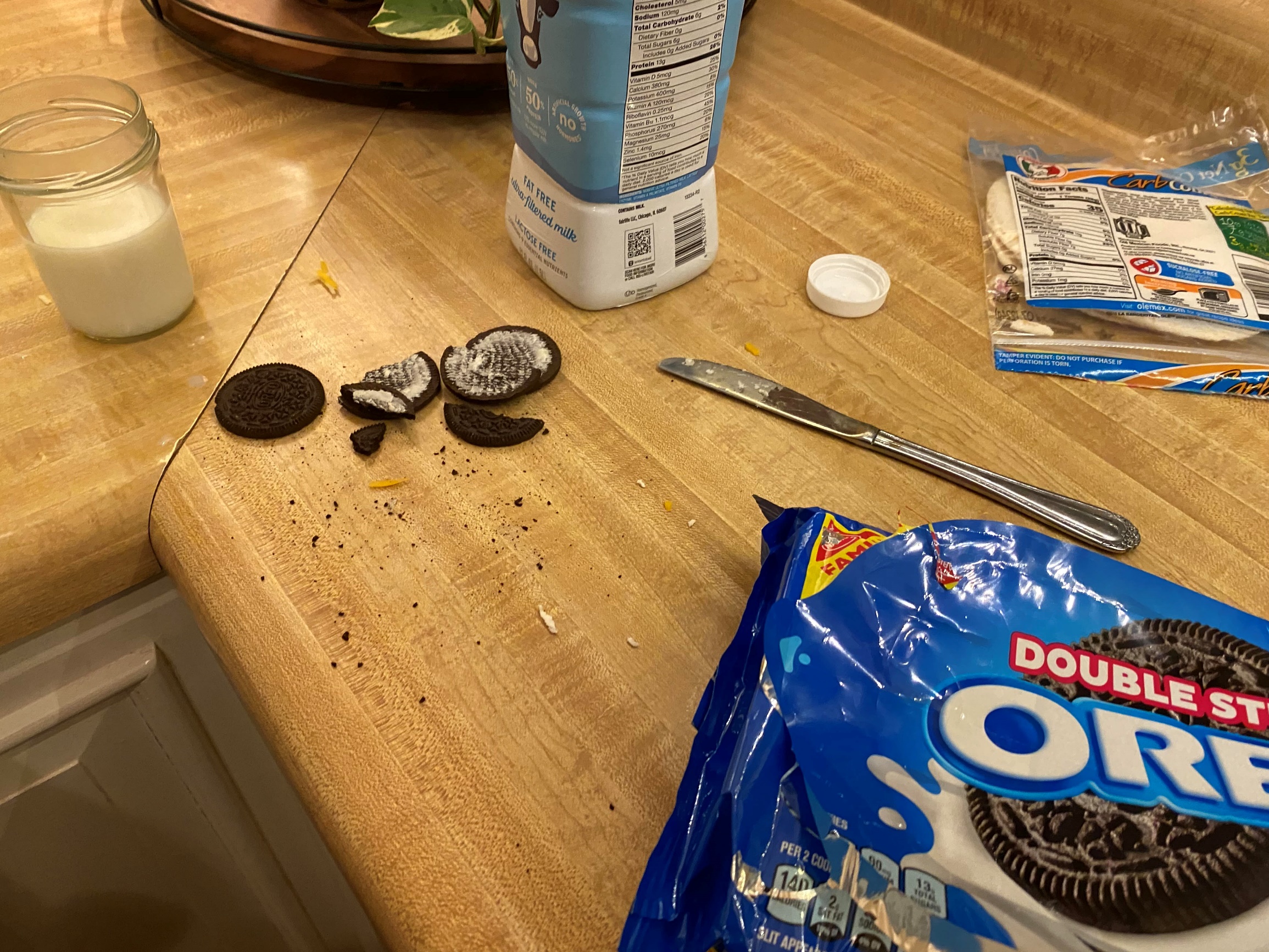 The “Law of Love”
“I’ve been loved by God; how can I respond by loving others?”
Romans 7:6 But now we have been released from the Law, having died to that by which we were bound, so that we serve in the newness of the Spirit and not in oldness of the letter.
Romans 13:8 Owe nothing to anyone except to love one another; for he who loves his neighbor has fulfilled the law. 9 For this, “You shall not commit adultery, You shall not murder, You shall not steal, You shall not covet,” and if there is any other commandment, it is summed up in this saying, “You shall love your neighbor as yourself.” 10 Love does no wrong to a neighbor; therefore love is the fulfillment of the law.
Romans 14 Matters of Conscience
The “Law of Love”
“I’ve been loved by God; how can I respond by loving others?”
Ironically, we end up doing a lot more good under the “newness of the spirit” dynamic than trying to follow the “letter of the law!”
Romans 13:8 Owe nothing to anyone except to love one another; for he who loves his neighbor has fulfilled the law. 9 For this, “You shall not commit adultery, You shall not murder, You shall not steal, You shall not covet,” and if there is any other commandment, it is summed up in this saying, “You shall love your neighbor as yourself.” 10 Love does no wrong to a neighbor; therefore love is the fulfillment of the law.
Romans 14 Matters of Conscience
The “Law of Love”
“I’ve been loved by God; how can I respond by loving others?”
Ironically, we end up doing a lot more good under the “newness of the spirit” dynamic than trying to follow the “letter of the law!”
Romans 13:11 Do this, knowing the time, that it is already the hour for you to awaken from sleep; for now salvation is nearer to us than when we believed. 12 The night is almost gone, and the day is near. Therefore let us lay aside the deeds of darkness and put on the armor of light.
Romans 14 Matters of Conscience
The “Law of Love”
“I’ve been loved by God; how can I respond by loving others?”
Ironically, we end up doing a lot more good under the “newness of the spirit” dynamic than trying to follow the “letter of the law!”
An example…
Romans 13:13 Let us behave properly as in the day, not in carousing and drunkenness, not in sexual promiscuity and sensuality, not in strife and jealousy. 14 But put on the Lord Jesus Christ, and make no provision for the flesh in regard to its lusts.
Romans 14 Matters of Conscience
The “Law of Love”
“I’ve been loved by God; how can I respond by loving others?”
Ironically, we end up doing a lot more good under the “newness of the spirit” dynamic than trying to follow the “letter of the law!”
An example…
Romans 14:1 Now accept the one who is weak in faith, but not for the purpose of passing judgment on his opinions. 2 One person has faith that he may eat all things, but he who is weak eats vegetables only.
The “Law of Love”
“I’ve been loved by God; how can I respond by loving others?”
Ironically, we end up doing a lot more good under the “newness of the spirit” dynamic than trying to follow the “letter of the law!”
An example…
Romans 14:1 Now accept the one who is weak in faith, but not for the purpose of passing judgment on his opinions. 2 One person has faith that he may eat all things, but he who is weak eats vegetables only.
?
Romans 14:1 Now accept the one who is weak in faith, but not for the purpose of passing judgment on his opinions. 2 One person has faith that he may eat all things, but he who is weak eats vegetables only.
?
Romans 14:1 Now accept the one who is weak in faith, but not for the purpose of passing judgment on his opinions. 2 One person has faith that he may eat all things, but he who is weak eats vegetables only.
?
How would you know?
Romans 14:1 Now accept the one who is weak in faith, but not for the purpose of passing judgment on his opinions. 2 One person has faith that he may eat all things, but he who is weak eats vegetables only.
God made everything…
Those idols aren’t real Gods
There’s no command against eating temple meat
How would you know?
Romans 14:1 Now accept the one who is weak in faith, but not for the purpose of passing judgment on his opinions. 2 One person has faith that he may eat all things, but he who is weak eats vegetables only.
I just made a clean break from idol worship
That is how I used to worship!
Demonic activity?
1Cor 10:20 things which the Gentiles sacrifice, they sacrifice to demons and not to God.
What would my friends think?
Gentile Christians…
Romans 14:1 Now accept the one who is weak in faith, but not for the purpose of passing judgment on his opinions. 2 One person has faith that he may eat all things, but he who is weak eats vegetables only.
Ex 23: “You shall have no other Gods before Me”
What about the Old Testament dietary Laws?
Doesn’t the food of Gentile gods make you unclean?
Jewish Christians…
Romans 14:1 Now accept the one who is weak in faith, but not for the purpose of passing judgment on his opinions. 2 One person has faith that he may eat all things, but he who is weak eats vegetables only.
This was causing strife in their community!
Romans 14:1 Now accept the one who is weak in faith, but not for the purpose of passing judgment on his opinions. 2 One person has faith that he may eat all things, but he who is weak eats vegetables only.
This was causing strife in their community!
Romans 14:3 The one who eats is not to regard with contempt the one who does not eat, and the one who does not eat is not to judge the one who eats
Is it forbidden or not?
Is it forbidden or not?
Morally Wrong
(but covered by the blood of Christ)
Rom 7:6 But now we have been released from the Law, having died to that by which we were bound, so that we serve in newness of the Spirit and not in oldness of the letter.
Is it forbidden or not?
Christian FREEDOM
Morally Wrong
(but covered by the blood of Christ)
Is it forbidden or not?
Meat Sacrificed to Idols?
Christian FREEDOM
Morally Wrong
Is it forbidden or not?
Christian FREEDOM
Mark 7:18 Do you not understand that whatever goes into the man from outside cannot defile him, 19 because it does not go into his heart, but into his stomach, and is eliminated?” (Thus He declared all foods clean.) 20 And He was saying, “That which proceeds out of the man, that is what defiles the man.”
Morally Wrong
Is it forbidden or not?
Worshiping Idols
Meat Sacrificed to Idols
Christian FREEDOM
Romans 14:14 I know and am convinced in the Lord Jesus that nothing is unclean in itself
Is it forbidden or not?
Worshiping Idols
Meat Sacrificed to Idols
Christian FREEDOM
So the meat-eater’s are right, the vegetarians are wrong, everyone must eat meat.
Romans 14:14 I know and am convinced in the Lord Jesus that nothing is unclean in itself
Is it forbidden or not?
Worshiping Idols
Meat Sacrificed to Idols
Christian FREEDOM
Romans 14:3 The one who eats is not to regard with contempt the one who does not eat, and the one who does not eat is not to  judge the one who eats, for God has accepted him.
Is it forbidden or not?
Worshiping Idols
Meat Sacrificed to Idols
Christian FREEDOM
Romans 14:3 The one who eats is not to regard with contempt the one who does not eat, and the one who does not eat is not to  judge the one who eats, for God has accepted him.
Is it forbidden or not?
Paul’s main point: God accepts both of their positions, and we should accept each other even though we disagree
Worshiping Idols
Meat Sacrificed to Idols
God has a category for people reaching different conclusions about how to use their freedom
Christian FREEDOM
Romans 14:1 Now accept the one who…
Romans 14:3 The one who eats is not to regard with contempt the one who does not eat, and the one who does not eat is not to  judge the one who eats, for God has accepted him.
Matters of Conscience
Paul’s main point: God accepts both of their positions, and we should accept each other even though we disagree
Worshiping Idols
Meat Sacrificed to Idols
God has a category for people reaching different conclusions about how to use their freedom
Christian FREEDOM
Romans 14:1 Now accept the one who…
Romans 14:3 The one who eats is not to regard with contempt the one who does not eat, and the one who does not eat is not to  judge the one who eats, for God has accepted him.
Matters of Conscience
Christians might choose not to use their freedom:
1) Preference
2) “Weak in faith”
Personal Limitation
Christian FREEDOM
Matters of Conscience
Christians might choose not to use their freedom:
1) Preference
2) “Weak in faith”
Personal Limitation
“weak” in the sense that their faith is not sufficiently informed to understand their freedom
Or they might know, but their new freedom still bothers their conscience
Christian FREEDOM
Matters of Conscience
Christians might choose not to use their freedom:
1) Preference
2) “Weak in faith”
Personal Limitation
3) God may lead them to personal restrictions
Christian FREEDOM
Matters of Conscience
Not forbidden…
… but near things that are forbidden
Preference

 Not sure about my freedom

 Makes me uncomfortable

 Might be a bad idea for me
Matters of Conscience
Movies?
Music?
Cards?
We encounter “matters of Conscience” every single day!
Christian FREEDOM
Matters of Conscience
Church on Sunday?
Pray before meals?
How much money should I give?
How often should we do Communion?
What should I wear to church?
We encounter “matters of Conscience” every single day!
Christian FREEDOM
Matters of Conscience
And Ben’s going to figure all of these out for us today, right?
Bathing suit?
Tattoo?
How big of a house to buy?
How many activities for kids?
Public/ Private /Homeschool?
We encounter “matters of Conscience” every single day!
Christian FREEDOM
Matters of Conscience
Cheat Sheet:
Matters of Conscience
Cheat Sheet: Apply the Law of Love!
How are we to treat each other when we arrive at different conclusions?
Cheat Sheet: Apply the Law of Love!
Romans 14:15 For if because of food your brother is hurt, you are no longer walking according to love.
How are we to treat each other when we arrive at different conclusions?
Principle: Don’t judge people who exercise their freedom MORE than you
Cheat Sheet: Apply the Law of Love!
This would be making a conscience issue into a moral issue
Romans 14:3 The one who eats is not to regard with contempt the one who does not eat, and the one who does not eat is not to judge the one who eats, for God has accepted him.
How are we to treat each other when we arrive at different conclusions?
Principle: Don’t judge people who exercise their freedom MORE than you
Cheat Sheet: Apply the Law of Love!
This would be making a conscience issue into a moral issue
Romans 14:3 The one who eats is not to regard with contempt the one who does not eat, and the one who does not eat is not to judge the one who eats, for God has accepted him.
How are we to treat each other when we arrive at different conclusions?
Principle: Don’t judge people who exercise their freedom MORE than you
Cheat Sheet: Apply the Law of Love!
This would be making a conscience issue into a moral issue
Christians are experts at this!
Romans 14:3 The one who eats is not to regard with contempt the one who does not eat, and the one who does not eat is not to judge the one who eats, for God has accepted him.
How are we to treat each other when we arrive at different conclusions?
Principle: Don’t judge people who exercise their freedom MORE than you
Cheat Sheet: Apply the Law of Love!
This would be making a conscience issue into a moral issue
Christians are experts at this!
Romans 14:3 The one who eats is not to regard with contempt the one who does not eat, and the one who does not eat is not to judge the one who eats, for God has accepted him.
How are we to treat each other when we arrive at different conclusions?
Principle: Don’t judge people who exercise their freedom MORE than you
Cheat Sheet: Apply the Law of Love!
This would be making a conscience issue into a moral issue
Christians are experts at this!
Romans 14:3 The one who eats is not to regard with contempt the one who does not eat, and the one who does not eat is not to judge the one who eats, for God has accepted him.
How are we to treat each other when we arrive at different conclusions?
Principle: Don’t judge people who exercise their freedom MORE than you
Cheat Sheet: Apply the Law of Love!
This would be making a conscience issue into a moral issue
Christians are experts at this!
Romans 14:3 The one who eats is not to regard with contempt the one who does not eat, and the one who does not eat is not to judge the one who eats, for God has accepted him.
How are we to treat each other when we arrive at different conclusions?
Principle: Don’t judge people who exercise their freedom MORE than you
Principle: Don’t judge people who exercise their freedom LESS than you
Romans 14:3 The one who eats is not to regard with contempt the one who does not eat, and the one who does not eat is not to judge the one who eats, for God has accepted him.
How are we to treat each other when we arrive at different conclusions?
Principle: Don’t judge people who exercise their freedom MORE than you
Principle: Don’t judge people who exercise their freedom LESS than you
Romans 14:4 Who are you to judge the servant of another? To his own master he stands or falls; and he will stand, for the Lord is able to make him stand.
How are we to treat each other when we arrive at different conclusions?
Principle: Don’t judge people who exercise their freedom MORE than you
Principle: Don’t judge people who exercise their freedom LESS than you
Romans 14:4 Who are you to judge the servant of another? To his own master he stands or falls; and he will stand, for the Lord is able to make him stand.
How are we to treat each other when we arrive at different conclusions?
Principle: Don’t judge people who exercise their freedom MORE than you
Principle: Don’t judge people who exercise their freedom LESS than you
Romans 14:10 But you, why do you judge your brother? Or you again, why do you regard your brother with contempt? For we will all stand before the judgment seat of God. 11 For it is written, “As I live, says the Lord, every knee shall bow to Me, And every tongue shall give praise to God.” 12 So then each one of us will give an account of himself to God.
How are we to treat each other when we arrive at different conclusions?
Can you accept Christians who are a little more loose than you?
Dwell folks…. Can you accept Christians who are a little more strict than you?
Romans 14:10 But you, why do you judge your brother? Or you again, why do you regard your brother with contempt? For we will all stand before the judgment seat of God. 11 For it is written, “As I live, says the Lord, every knee shall bow to Me, And every tongue shall give praise to God.” 12 So then each one of us will give an account of himself to God.
How are we to treat each other when we arrive at different conclusions?
Col 2:16 Therefore no one is to act as your judge in regard to food or drink or in respect to a festival or a new moon or a Sabbath day— 17 things which are a mere shadow of what is to come; but the substance belongs to Christ.
Romans 14:5 One person regards one day above another, another regards every day alike. Each person must be fully convinced in his own mind.
How are we to treat each other when we arrive at different conclusions?
Principle:  God expects each of us to make up our own mind on these issues
Romans 14:22 The faith which you have, have as your own conviction before God.
Romans 14:5 One person regards one day above another, another regards every day alike. Each person must be fully convinced in his own mind.
How are we to treat each other when we arrive at different conclusions?
Romans 14:6 He who observes the day, observes it for the Lord, and he who eats, does so for the Lord, for he gives thanks to God; and he who eats not, for the Lord he does not eat, and gives thanks to God. 7 For not one of us lives for himself, and not one dies for himself; 8 for if we live, we live for the Lord, or if we die, we die for the Lord; therefore whether we live or die, we are the Lord’s. 9 For to this end Christ died and lived  again, that He might be Lord both of the dead and of the living.
How are we to treat each other when we arrive at different conclusions?
Principle:  In matters of conscience, God cares more about WHY you do something than WHETHER you do something.
Romans 14:6 He who observes the day, observes it for the Lord, and he who eats, does so for the Lord, for he gives thanks to God; and he who eats not, for the Lord he does not eat, and gives thanks to God. 7 For not one of us lives for himself, and not one dies for himself; 8 for if we live, we live for the Lord, or if we die, we die for the Lord; therefore whether we live or die, we are the Lord’s. 9 For to this end Christ died and lived again, that He might be Lord both of the dead and of the living.
How are we to treat each other when we arrive at different conclusions?
Principle:  In matters of conscience, God cares more about WHY you do something than WHETHER you do something.
Romans 14:6 He who observes the day, observes it for the Lord, and he who eats, does so for the Lord, for he gives thanks to God; and he who eats not, for the Lord he does not eat, and gives thanks to God. 7 For not one of us lives for himself, and not one dies for himself; 8 for if we live, we live for the Lord, or if we die, we die for the Lord; therefore whether we live or die, we are the Lord’s. 9 For to this end Christ died and lived  again, that He might be Lord both of the dead and of the living.
How are we to treat each other when we arrive at different conclusions?
Principle:  Willfully going against your conscience is sin (for you)!
If I genuinely think it is wrong, and I do it …
Romans 14:13 Therefore let us not judge one another anymore, but rather determine this—not to put an obstacle or a stumbling block in a brother’s way. 14 I know and am convinced in the Lord Jesus that nothing is unclean in itself; but to him who thinks anything to be unclean, to him it is unclean.
Is this moral relativism?
How are we to treat each other when we arrive at different conclusions?
Principle:  Willfully going against your conscience is sin (for you)!
Paul is saying this about matters within our freedom
Romans 14:13 Therefore let us not judge one another anymore, but rather determine this—not to put an obstacle or a stumbling block in a brother’s way. 14 I know and am convinced in the Lord Jesus that nothing is unclean in itself; but to him who thinks anything to be unclean, to him it is unclean.
Is this moral relativism?
How are we to treat each other when we arrive at different conclusions?
Romans 14:23 (NLT) But if you have doubts about whether or not you should eat something, you are sinning if you go ahead and do it.  For you are not following your convictions.  If you do anything you believe is not right, you are sinning.
Principle:  Willfully going against your conscience is sin (for you)!
Paul is saying this about matters within our freedom
Romans 14:13 Therefore let us not judge one another anymore, but rather determine this—not to put an obstacle or a stumbling block in a brother’s way. 14 I know and am convinced in the Lord Jesus that nothing is unclean in itself; but to him who thinks anything to be unclean, to him it is unclean.
Is this moral relativism?
How are we to treat each other when we arrive at different conclusions?
“Krino” to Judge, or Decide
“Krino” to Judge, or Decide
Romans 14:13 Therefore let us not judge one another anymore, but rather determine this—not to put an obstacle or a stumbling block in a brother’s way. 14 I know and am convinced in the Lord Jesus that nothing is unclean in itself; but to him who thinks anything to be unclean, to  him it is unclean.
How are we to treat each other when we arrive at different conclusions?
Principle:  Don’t “stumble” your brother
Stumbling = encouraging someone to sin
But why is it “stumbling” if I’m encouraging them to do something within their freedom?
Romans 14:13 Therefore let us not judge one another anymore, but rather determine this—not to put an obstacle or a stumbling block in a brother’s way. 14 I know and am convinced in the Lord Jesus that nothing is unclean in itself; but to him who thinks anything to be unclean, to  him it is unclean.
How are we to treat each other when we arrive at different conclusions?
Principle:  Don’t “stumble” your brother
Because I’m encouraging them to go against their conscience
But why is it “stumbling” if I’m encouraging them to do something within their freedom?
Romans 14:13 Therefore let us not judge one another anymore, but rather determine this—not to put an obstacle or a stumbling block in a brother’s way. 14 I know and am convinced in the Lord Jesus that nothing is unclean in itself; but to him who thinks anything to be unclean, to  him it is unclean.
How are we to treat each other when we arrive at different conclusions?
Principle:  Don’t “stumble” your brother
But you can’t know whether they are “weak in faith” or whether their conviction is from God!
But I’m just helping the “weak in faith” be strong
Romans 14:13 Therefore let us not judge one another anymore, but rather determine this—not to put an obstacle or a stumbling block in a brother’s way. 14 I know and am convinced in the Lord Jesus that nothing is unclean in itself; but to him who thinks anything to be unclean, to  him it is unclean.
How are we to treat each other when we arrive at different conclusions?
Principle:  Don’t “stumble” your brother
Either way I’m asking them to defy their conscience, which could be spiritually damaging
But I’m just helping the “weak in faith” be strong
Romans 14:13 Therefore let us not judge one another anymore, but rather determine this—not to put an obstacle or a stumbling block in a brother’s way. 14 I know and am convinced in the Lord Jesus that nothing is unclean in itself; but to him who thinks anything to be unclean, to  him it is unclean.
How are we to treat each other when we arrive at different conclusions?
Principle:  Don’t “stumble” your brother
Just as the ‘weak’ shouldn’t impose their limitations on the ‘strong,’
The ‘strong’ shouldn’t impose their freedom on the ‘weak.’
Romans 14:15 For if because of food your brother is hurt, you are no longer walking according to love. Do not destroy with your food him for whom Christ died.
How are we to treat each other when we arrive at different conclusions?
Principle:  Priorities! LOVE is way more important than what you decide about meat
Romans 14:17 for the kingdom of God is not eating and drinking, but righteousness and peace and joy in the Holy Spirit. 18 For he who in this way serves Christ is acceptable to God and approved by men.
How are we to treat each other when we arrive at different conclusions?
Principle:  Priorities! LOVE is way more important than what you decide about meat
Whether or not you eat meat isn’t very important…
Whether or not you judge your brother IS
Whether or not you stumble your brother IS
Whether or not you follow your conscience IS
Romans 14:17 for the kingdom of God is not eating and drinking, but righteousness and peace and joy in the Holy Spirit. 18 For he who in this way serves Christ is acceptable to God and approved by men.
Whether or not you LOVE IS
How are we to treat each other when we arrive at different conclusions?
Principle:  What’s good for others is more important than your spiritual rights
Romans 14:17 for the kingdom of God is not eating and drinking, but righteousness and peace and joy in the Holy Spirit. 18 For he who in this way serves Christ is acceptable to God and approved by men.
How are we to treat each other when we arrive at different conclusions?
Principle:  What’s good for others is more important than your spiritual rights
Romans 14:19 So then we pursue the things which make for peace and the  building up of one another.  20 Do not tear down the work of God for the sake of food. All things indeed are clean, but they are evil for the man who eats and gives offense. 21 It is good not to eat meat or to drink wine, or to do anything by which your brother stumbles.
How are we to treat each other when we arrive at different conclusions?
Principle:  What’s good for others is more important than your spiritual rights
Romans 14:19 So then we pursue the things which make for peace and the  building up of one another.  20 Do not tear down the work of God for the sake of food. All things indeed are clean, but they are evil for the man who eats and gives offense. 21 It is good not to eat meat or to drink wine, or to do anything by which your brother stumbles.
How are we to treat each other when we arrive at different conclusions?
Principle:  What’s good for others is more important than your spiritual rights
Maybe you choose not to eat meat in certain situations if it stumbles your brother
Romans 14:19 So then we pursue the things which make for peace and the  building up of one another.  20 Do not tear down the work of God for the sake of food. All things indeed are clean, but they are evil for the man who eats and gives offense. 21 It is good not to eat meat or to drink wine, or to do anything by which your brother stumbles.
How are we to treat each other when we arrive at different conclusions?
Principle: just as sometimes it’s best to limit your freedom for your own good, sometimes it’s best to limit your freedom for the sake of others
So if anyone’s conscience is bothered by something, we should all never do it too?
No… that would be creating an arbitrary absolute
Romans 14:19 So then we pursue the things which make for peace and the  building up of one another.  20 Do not tear down the work of God for the sake of food. All things indeed are clean, but they are evil for the man who eats and gives offense. 21 It is good not to eat meat or to drink wine, or to do anything by which your brother stumbles.
How are we to treat each other when we arrive at different conclusions?
Principle: just as sometimes it’s best to limit your freedom for your own good, sometimes it’s best to limit your freedom for the sake of others
So does this mean I have the right to insist that people change their behavior around me?
No… because of the Law of Love!  Allowing others to exercise their freedom is important too
Romans 14:19 So then we pursue the things which make for peace and the  building up of one another.  20 Do not tear down the work of God for the sake of food. All things indeed are clean, but they are evil for the man who eats and gives offense. 21 It is good not to eat meat or to drink wine, or to do anything by which your brother stumbles.
How are we to treat each other when we arrive at different conclusions?
Principle:  Keep a clear conscience, and enjoy your freedom in Christ!
Romans 14:22 The faith which you have, have as your own conviction before God. Happy is he who does not condemn himself in what he approves.
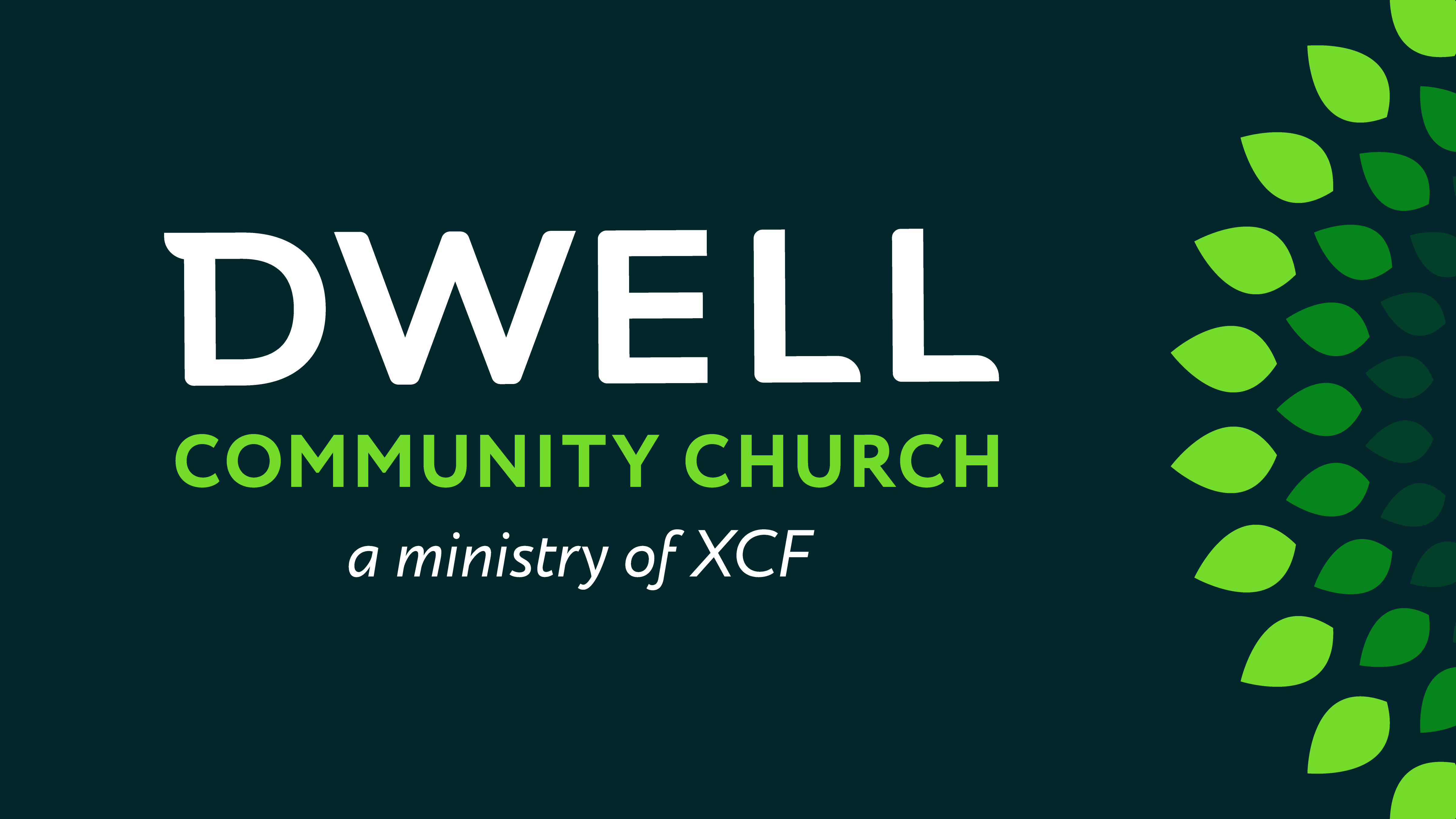